Evolution NOTES: Darwin’s 2 Main Points
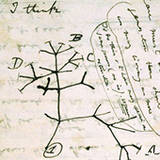 1.  Decent with Modification
Change over time within one species.
Relationships and similarities between different species found today because they had a common ancestor in the past.
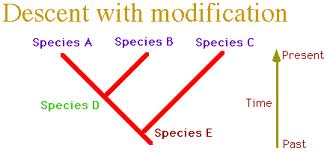 Tree of Life
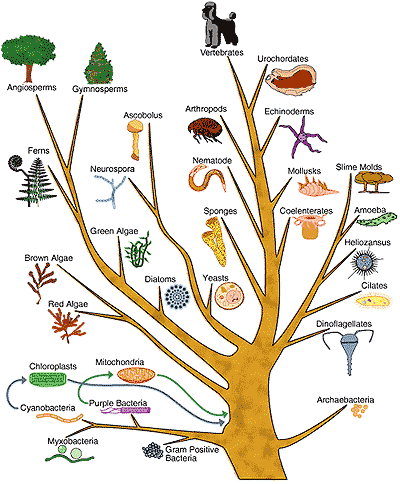 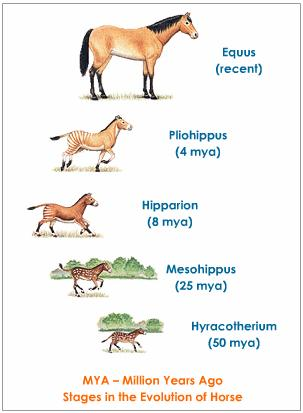 Example:
Darwin’s Finches
Finch ancestors came from SA to the Galapagos
Different islands, different environments
Today – each island has own species – 13 species total!
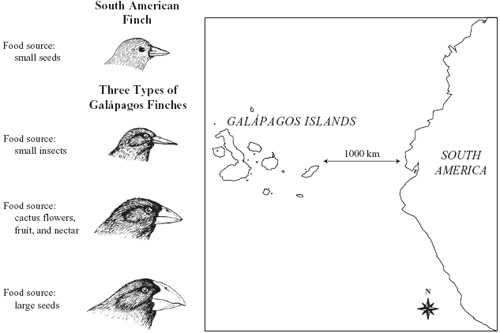 2.  Natural Selection 4 Factors:
1.  Genetic Variation
2.  Overproduction of Offspring
3.  Struggle to Survive 
4.  Successful Reproduction
1.  Genetic Variation
Each individual is different 
Variations caused by random mutations, sexual selection
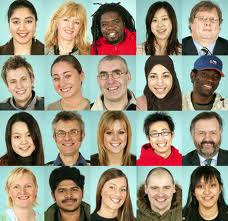 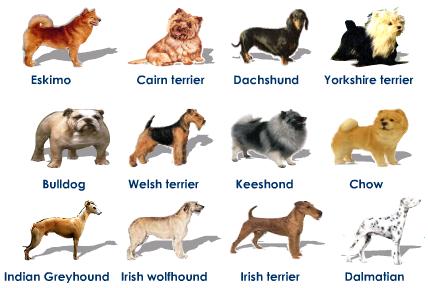 2.  Overproduction of offspring
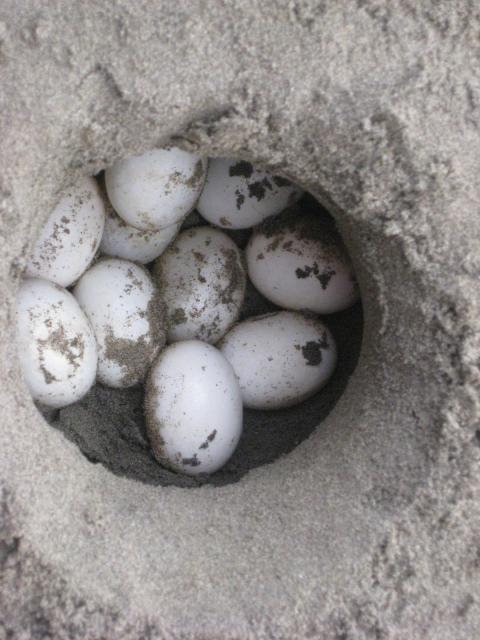 More organisms are born than can survive
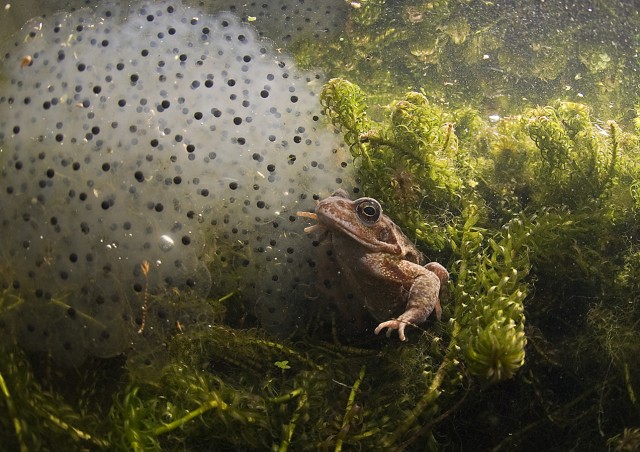 3.  Struggle to survive
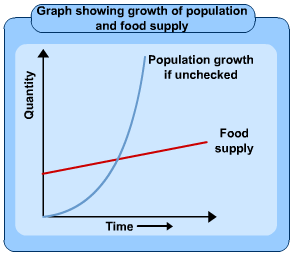 Environmental pressures 
disease, war, famine, competition
4.  Successful reproduction
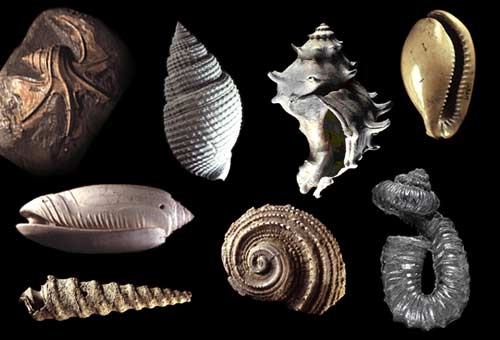 “survival of the fittest”
 Individuals with favorable variations (adaptations) are more likely to survive and reproduce
Natural Selection
NS and Insects
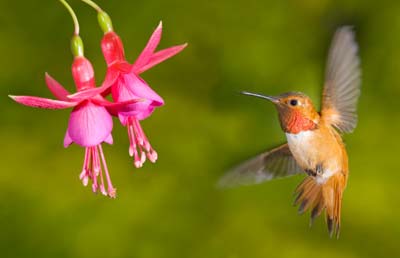 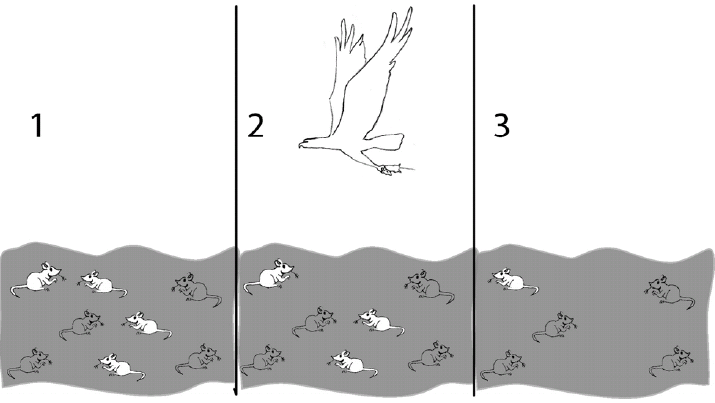 Change through Natural Selection
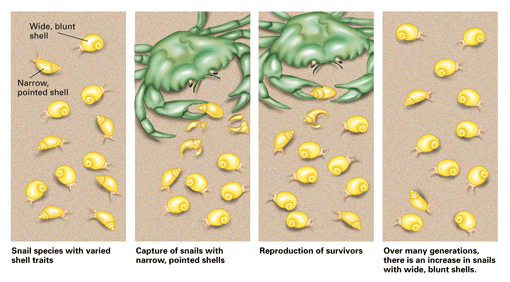 In this hypothetical population of snails, inherited shell variations make some snails less likely than others to be attacked by predators. Wide, blunt shells increase the chances for snails to survive and pass their traits to the next generation by reproducing.  Over time, what happened to the frequency of snails with narrow, pointed shells?
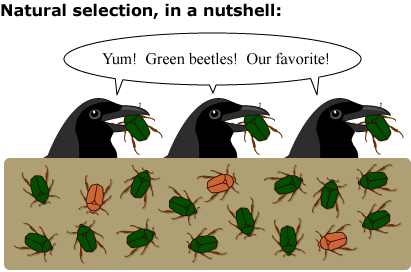 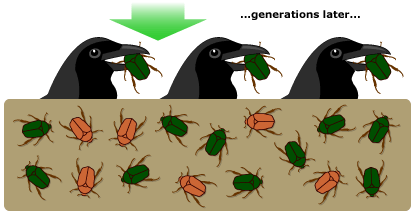 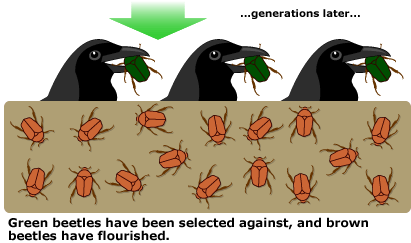 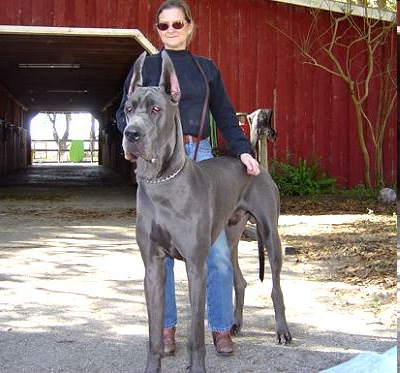 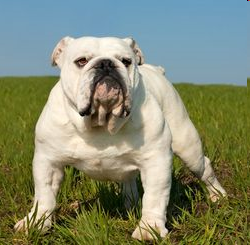 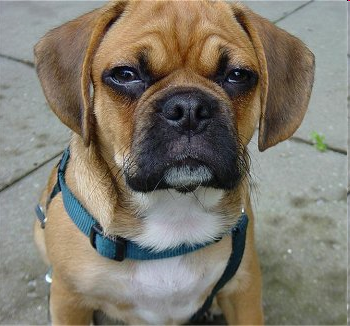 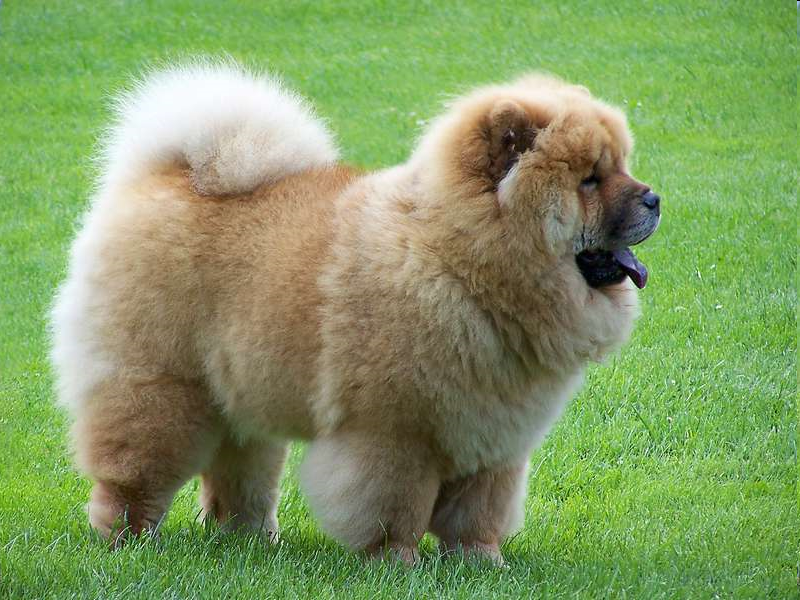 Artificial Selection
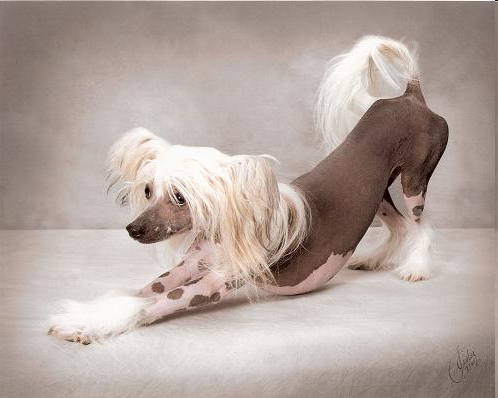 Human pressure:  Humans select which individuals will mate to produce offspring with desired traits.
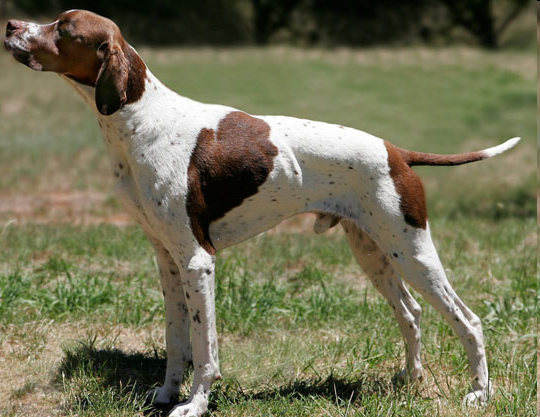 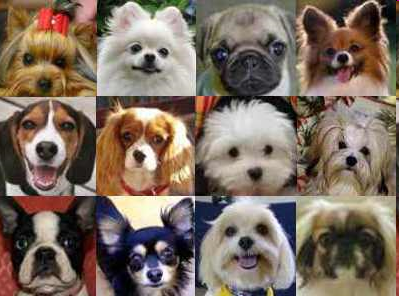 The Making of the Fittest
Natural Selection in Humans – Sickle cell 
Rock Pocket mouse